Títol de la presentació
Nom i cognom(s) de l’autor/a;1 altres autors2 si n’hi ha; Nom i cognom(s) del director/a1
1 Departament i secció 
2 Departament i secció
Resum gràfic del treball
Resum
Nom del màster – Curs 2021-22 – Universitat de Barcelona
Títol de la presentació (màxim 2 línies, mida 32)
Nom i cognom(s) de l’autor/a;1 altres autors2 si n’hi ha; Nom i cognom(s) del director/a1
1 Departament i secció 
2 Departament i secció
Resum gràfic del treball
Resum
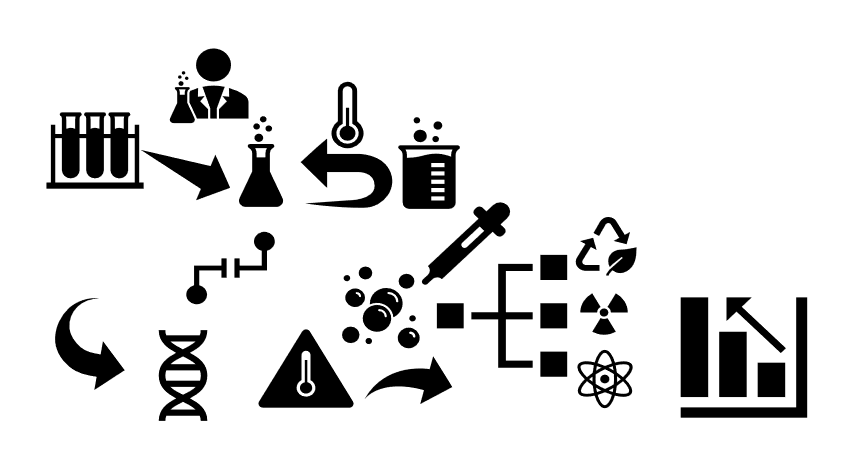 Extensió màxima de 150 paraules. Mida de lletra 16. Text en aquest format, al costat del resum gràfic (com en aquest exemple).

Com que la qualitat lingüística és un criteri que té un pes important en la valoració dels pòsters que es presenten al Masterquímica, podeu consultar els apartats corresponents al pòster i al resum de la Cuina lingüística per a químics, un web que recull eines, materials i recursos lingüístics i terminològics específics per a l’àmbit de la química per redactar i comunicar en català el coneixement científic amb qualitat (www.ub.edu/sl/quimica). 

Extensió màxima de 150 paraules. Mida de lletra 16. Text en aquest format, al costat del resum gràfic (com en aquest exemple).
Referències (si cal)                                                                                                                                        [1] Nom1 Cognom1, Nom2 Cognom2, Nom3 Cognom3, Abrev. Revist., 2018, 101, 1245-1252.     [2] Nom1 Cognom1, Nom2 Cognom2, Títol del Llibre, núm. ed., Editorial, Ciutat, 2018.
Nom del màster – Curs 2021-22 – Universitat de Barcelona